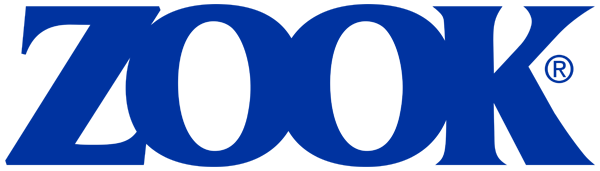 Social Media Image – Right Click to Save Video on Desktop
Suggested Text:

Custom Welded Assemblies are ideal for customers that have special requirements in the manufacturing, production and testing of Rupture Disks that cannot be met using standard Rupture Disk products. ZOOK’s Welded Solutions department is dedicated to the design and development of customized Rupture Disk assemblies for specific customer applications. #RuptureDisk #ZOOK #CustomSolutions
Visit us at www.zookdisk.com